Leksjon 1
Forstå program
Kom i gang med Java
Lese programkode 
Realistisk program: FinnOrdIFil.java
Treningsprogram: Mal.java
Skrive programkode
Tesktbehandler eller IDE
Kompilering av program
Kontroll av programkode og oversettelse til kjørbar versjon, f.eks: FinnOrdIFil.class
Utføre program
Dialog med brukeren
Inndata fra fil




Utskrift til konsollet
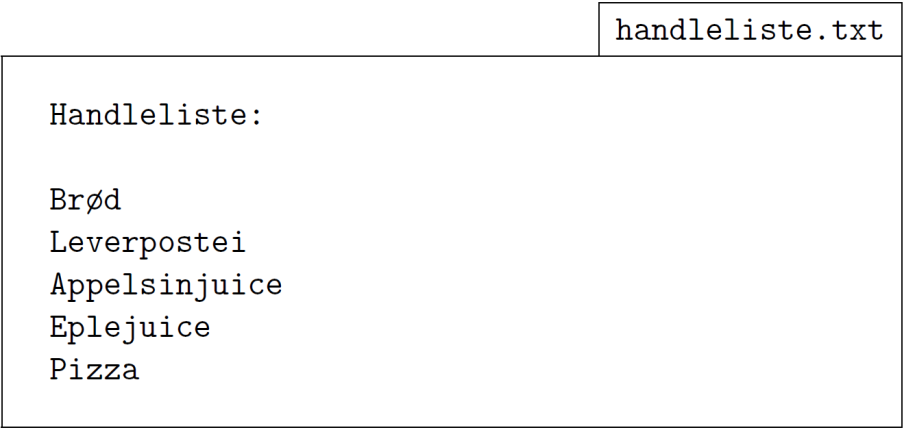 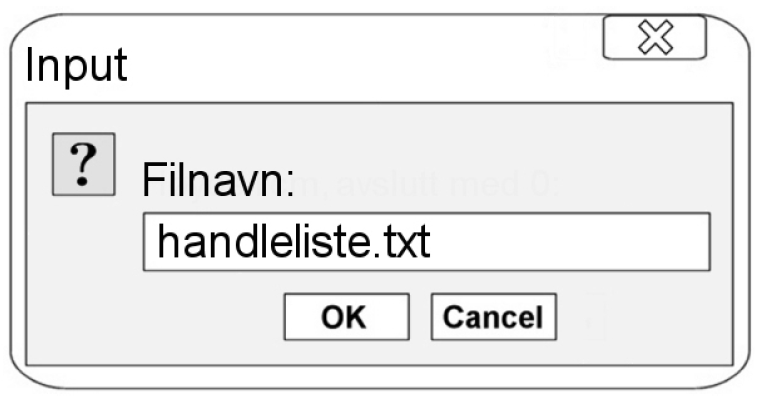 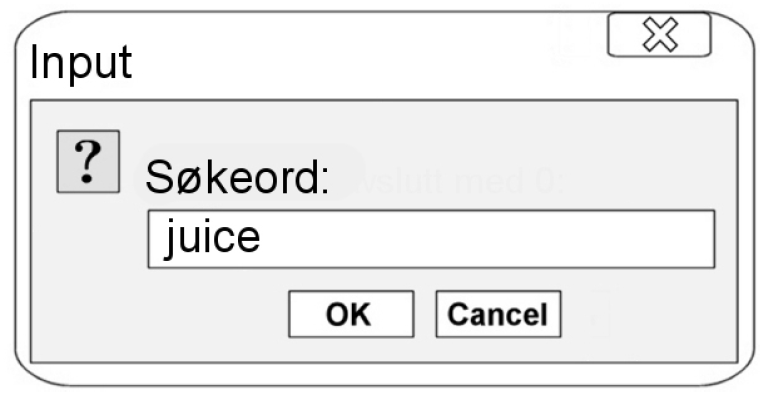 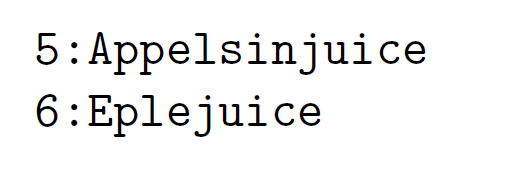 Maskin og program
Fra ide til resultat, via program og maskin
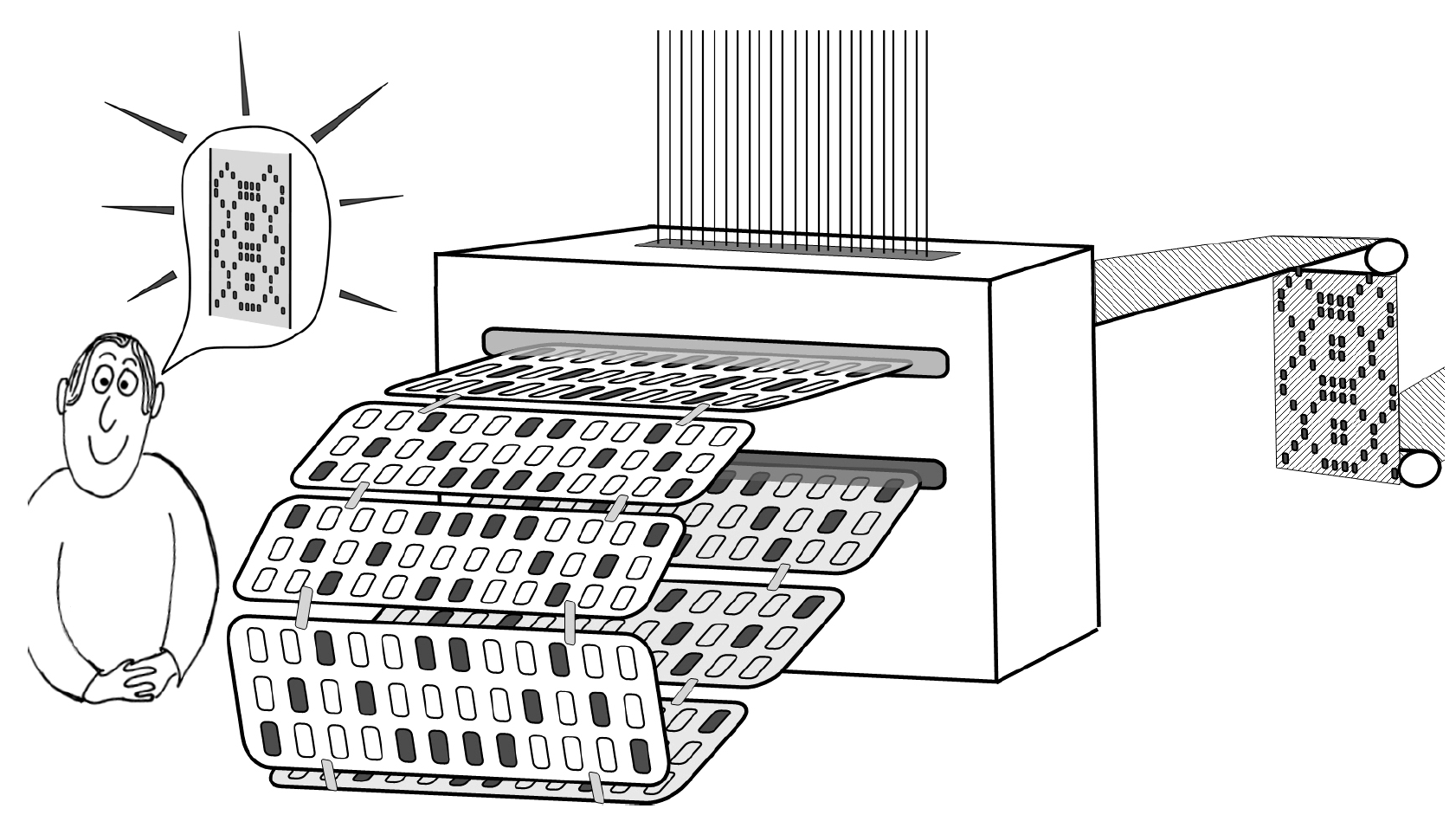 1) Ide
4) Resultat
3) Maskin
2) Program
Maskin og program
Program: 	Sekvens av instruksjoner for å få utføre en 		oppgave på en maskin.
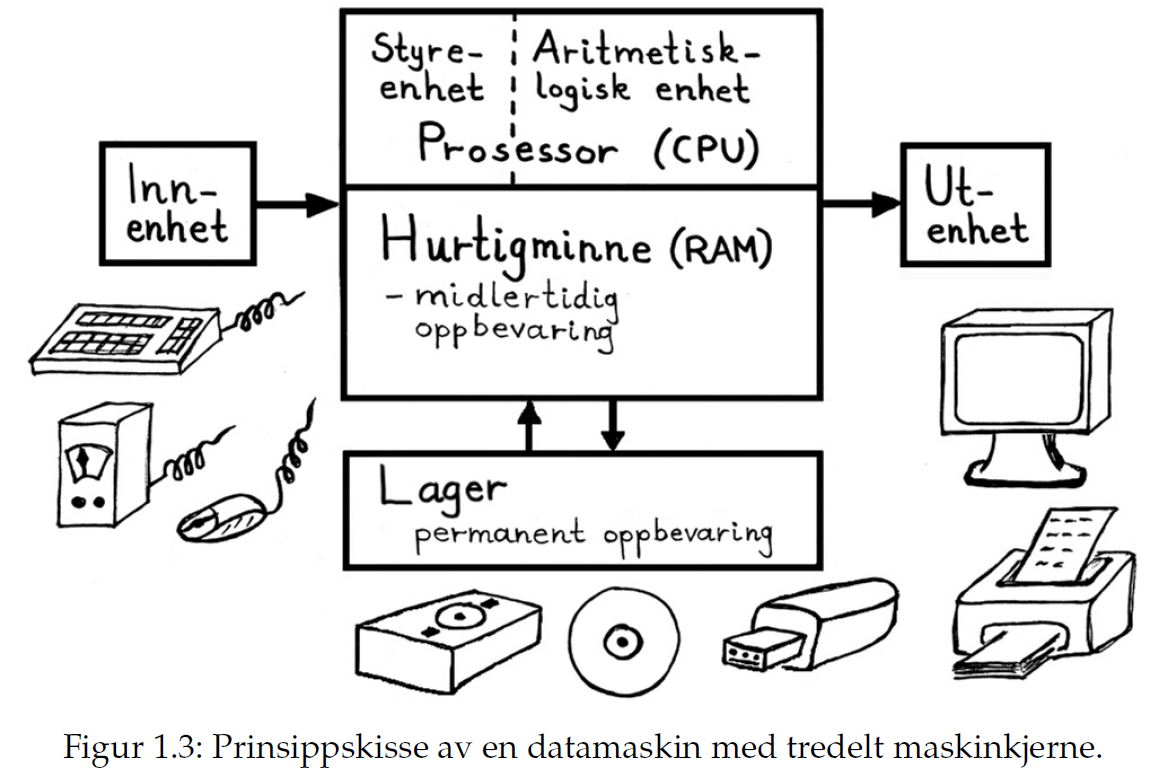 Hurtigminne
Variabel: 	Navnsatt lagringsplass i hurtigminnet (oppbevaringsboks).
Verdi: 	Innholdet i en variabel.
Datatype: 	Hvor mye plass skal avsettes til en verdi, og  hvordan skal 		den lagres og avleses?
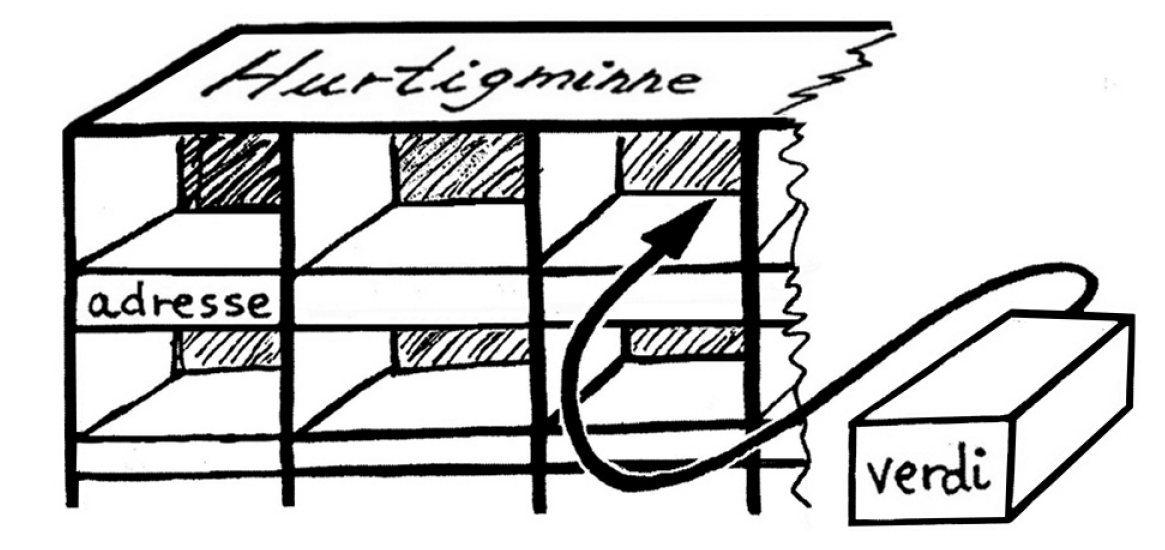 Tallsystem og lagring
Vi benytter 10-tallsystemet:
    65042 = 6×104 + 5×103 + 0×102 + 4×101 + 2×100
   	      = 60 000 + 5000 + 0 + 40 + 2

Maskin benytter 2-tallsystemet:
     1101 = 1 × 23 + 1 × 22 + 0 × 21 + 1 × 20
               = 8 + 4 + 0 + 1 = 13
Tallsystem og lagring
Minste lagringsenhet: BiT = Binary digIT  (0 , 1)
Alle data og all programaktivitet håndteres som binærsekvenser
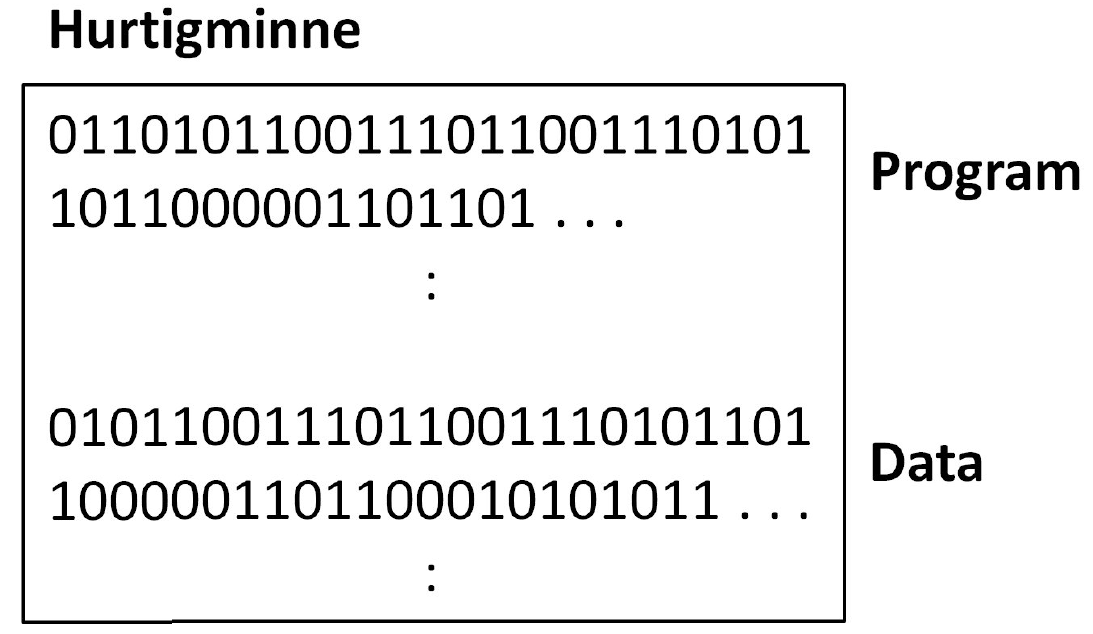 Kompilering av program
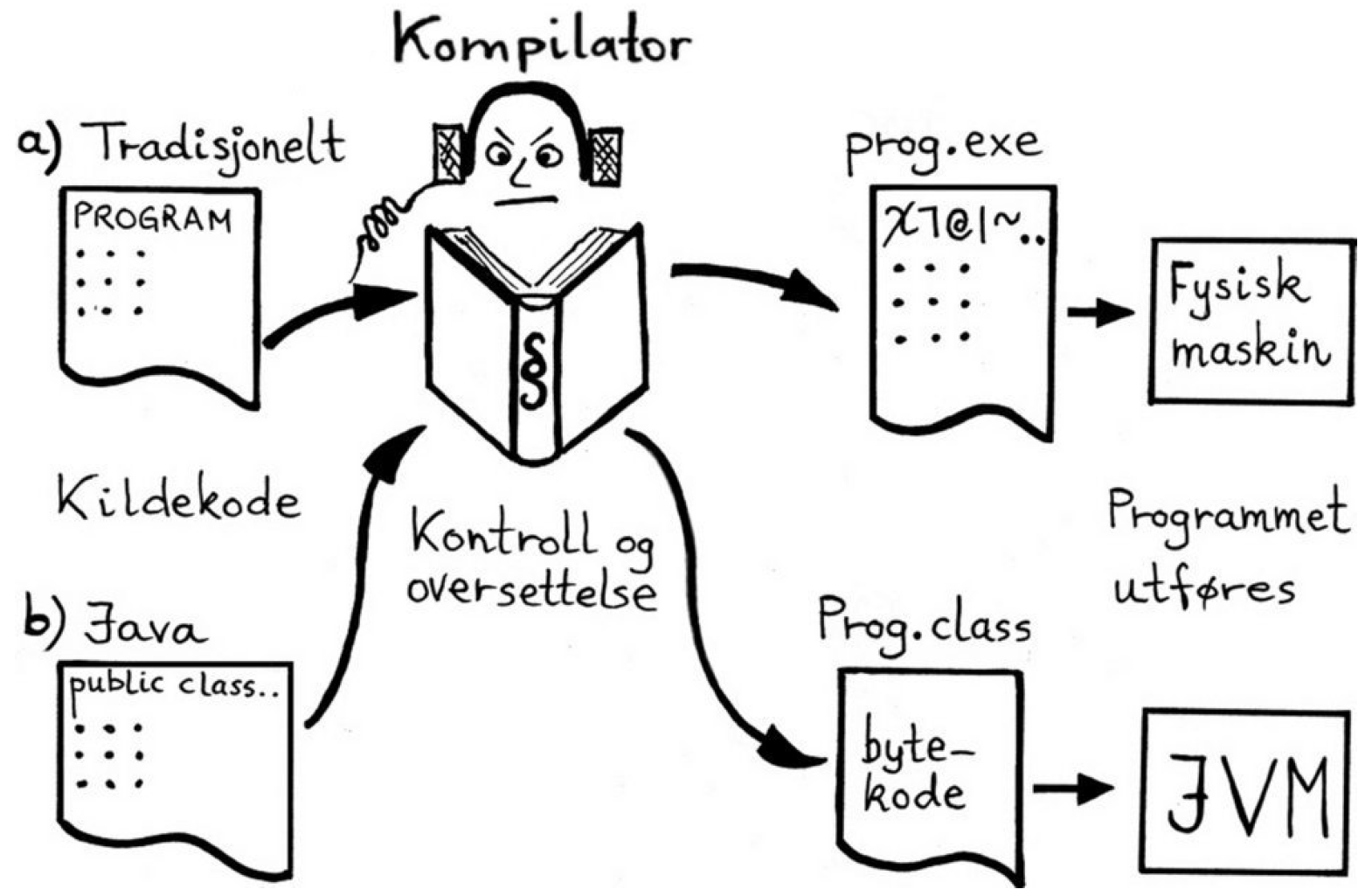 Programmeringsspråk
Språkopplæringen inneholder tre trinn
Syntaks:	    Setningers oppbygging og grammatikk
Semantikk:  Setningers meningsinnhold
Pragmatikk: Setningers bruk og effektivitet

Syntaks og semantikk vil være hovedfokuset i den grunnleggende språkopplæringen. 

I pragmatikk studeres mer avanserte temaer som algoritme (oppskrift) og datastruktur (lagringsmåte), og man ser på programmenes effektivitet.
Syntaks og semantikk
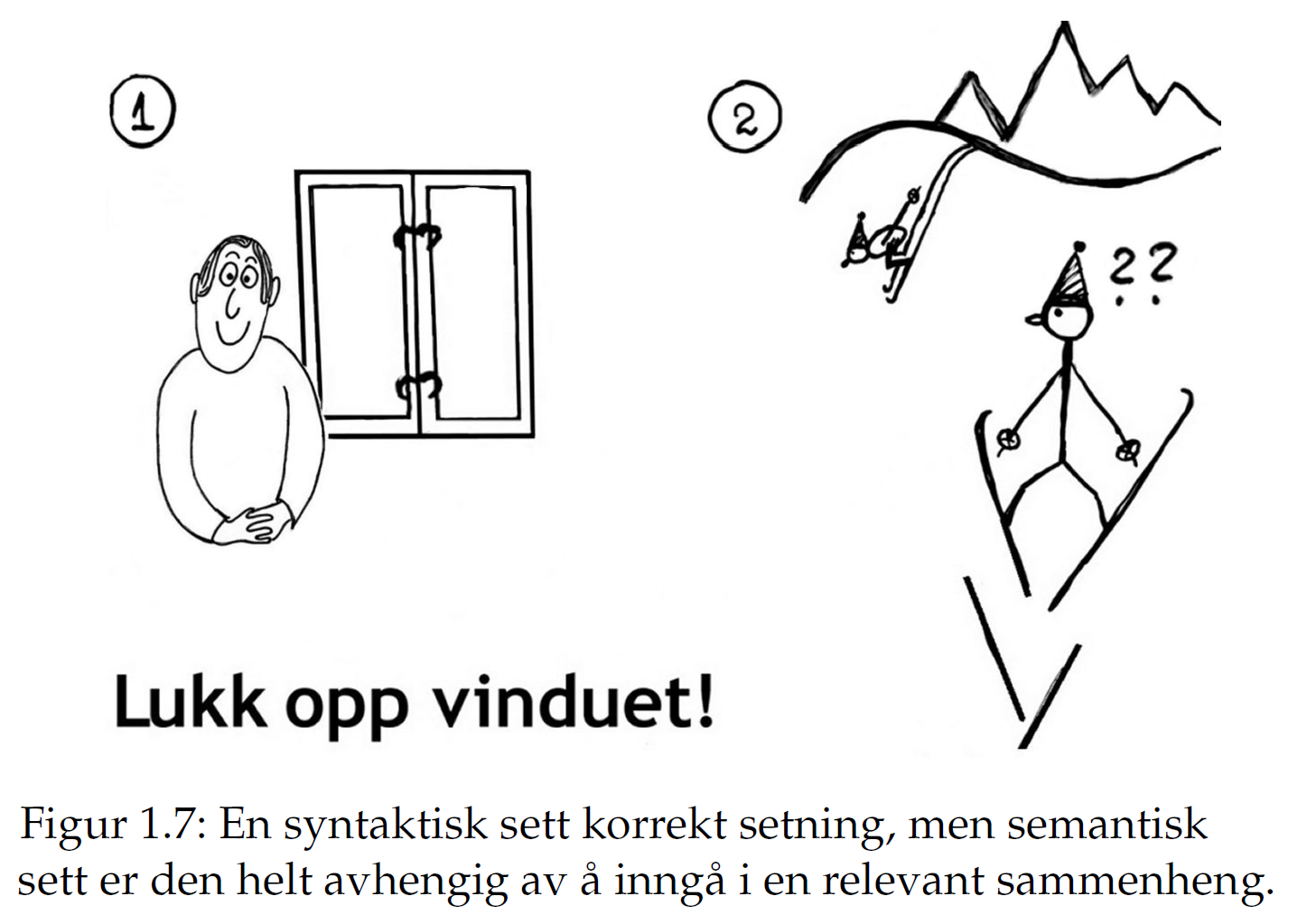 Det første programmet
Standard program for å skrive en hilsen i konsollet.
Alle kjørbare program har main-metode.
Bruker import-setning for å hente bibliotekressurser.
Bruker besvergelsen static for å slippe å skrive System i koden for hver utskrift til konsollet.
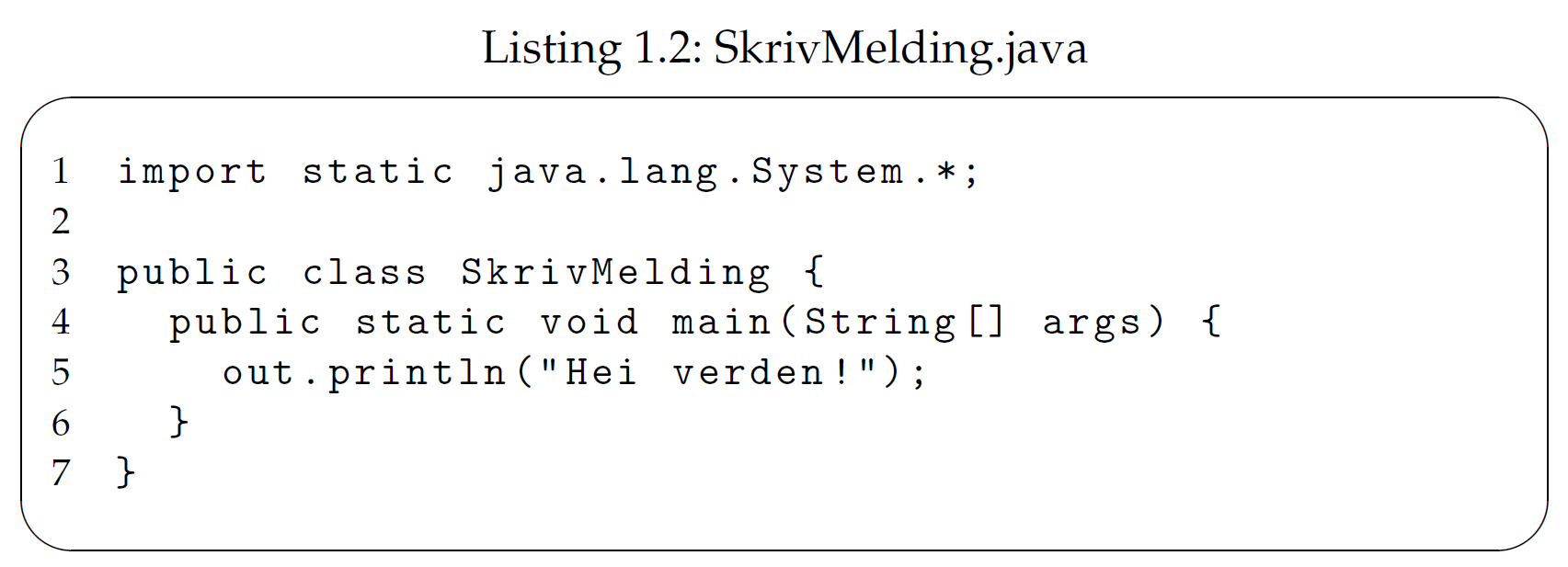 Kommunikasjon via dialogvindu
Standard programkode for å lese inn tekst fra brukeren.
Innlesing og utskrift foregår i hvert sitt lille grafiske vindu, kalt dialogvindu.
Bruker besvergelsen static for å slippe å skrive JOptionPane i koden for hvert dialogvindu.
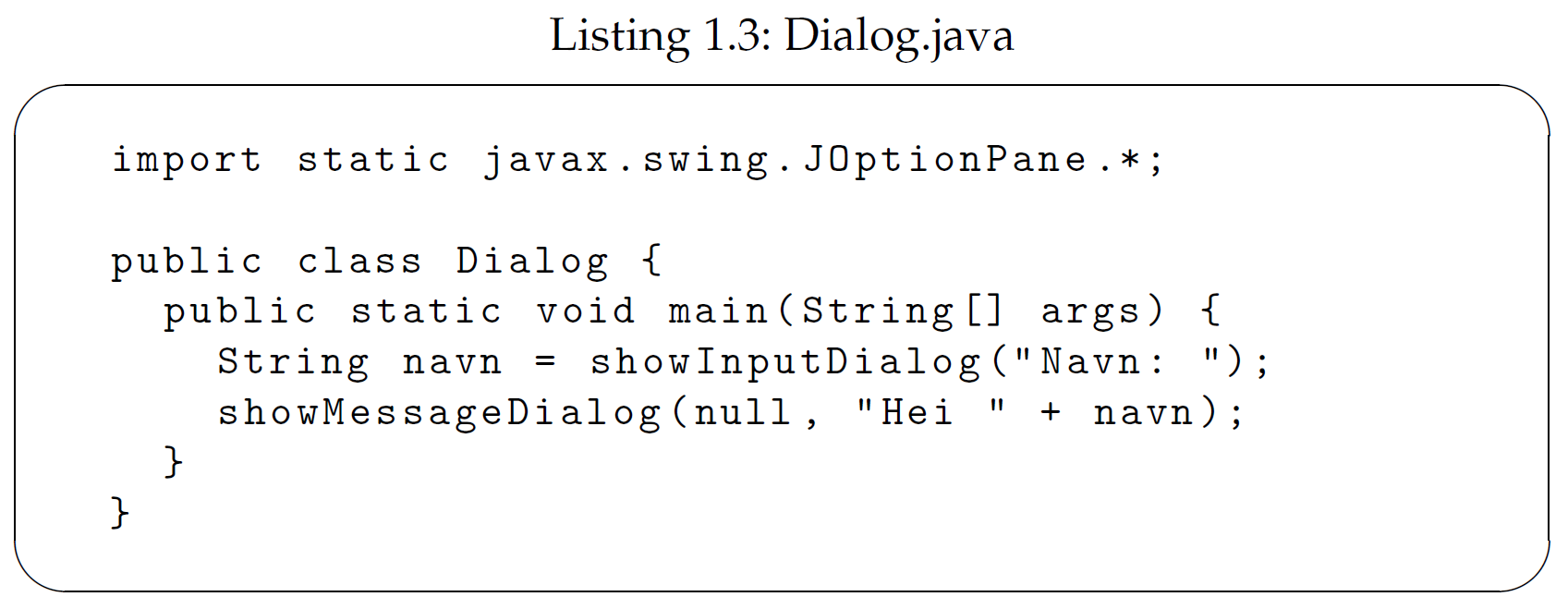 Enkel grafikk
EasyGraphics er en ressurs for å kunne lage enkel grafikk tilpasset de grunnleggende programmerings-temaene.

Programmet har main-metode, men tegningen bygges opp i run-metoden.
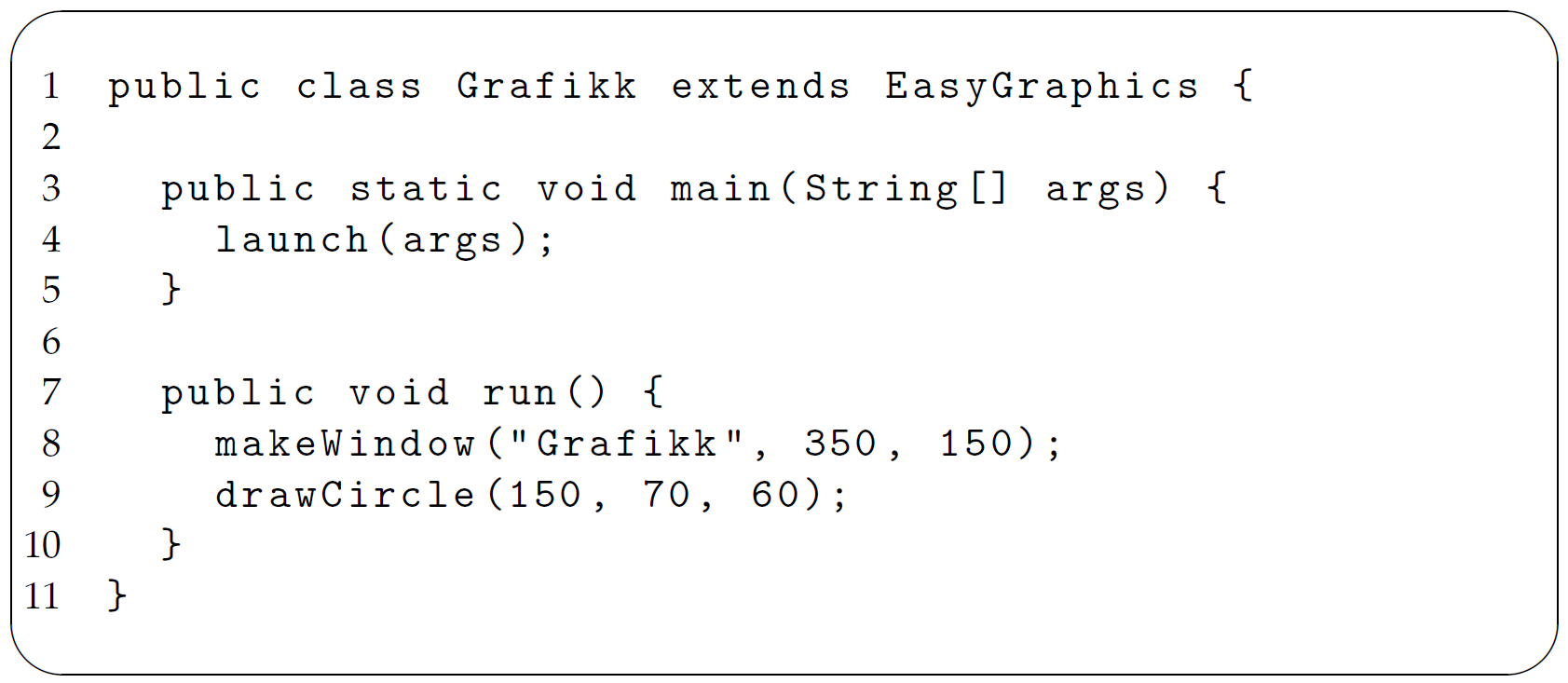 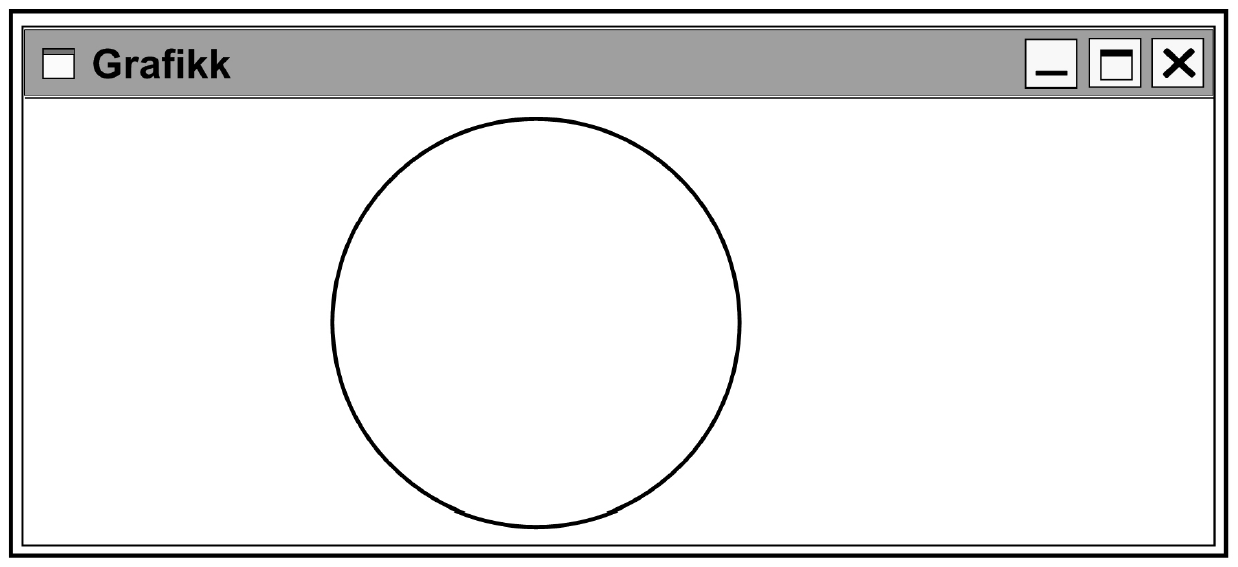 Malfiler og mappestruktur
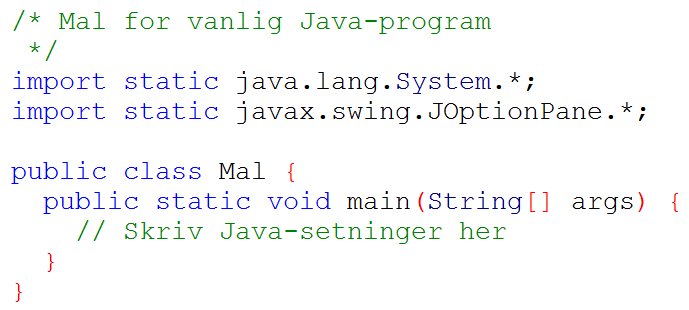 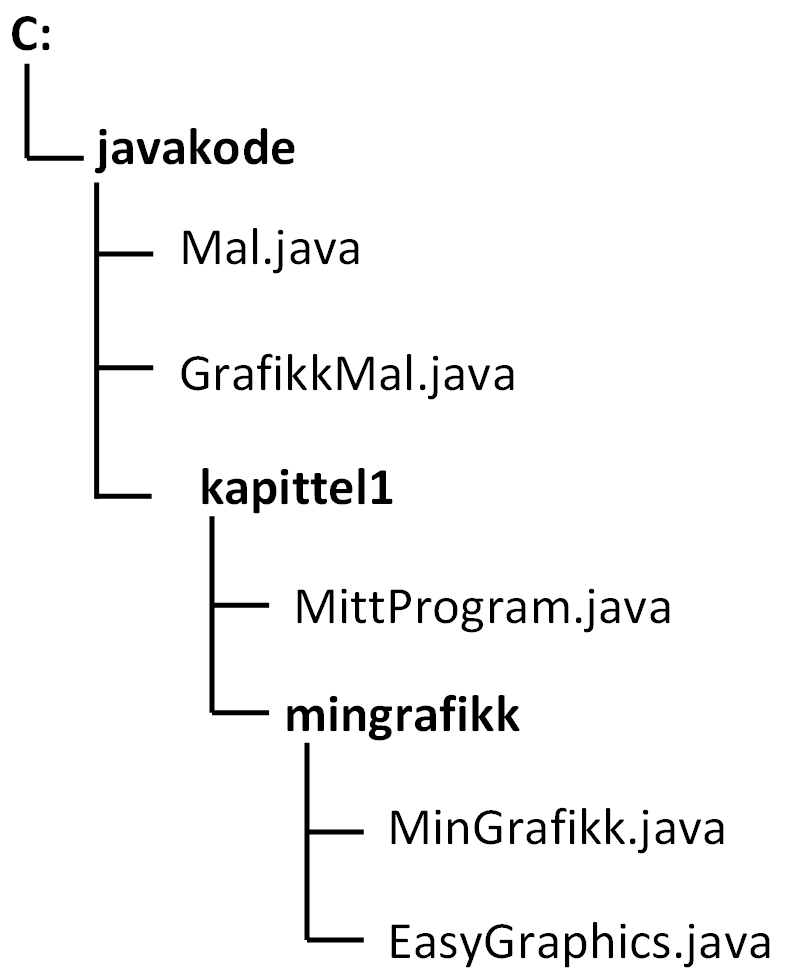 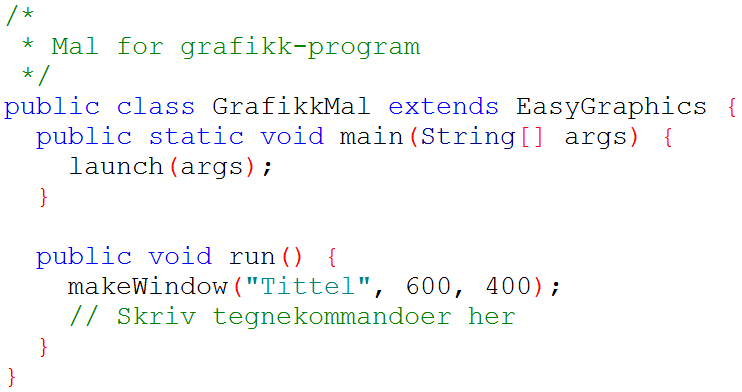 Noen språkelement i Java
Reserverte ord (se s.403):                                    public  class  static  import  void 
Standardnavn:  main  String
Egendefinerte ord:  SkrivMelding  args  out
Spesialtegn:  ; . , {} [ ] ()  //  /* */

Kommentarsetning:  Korte forklaring
Metode:  Selvstendig, navngitt, delprogram
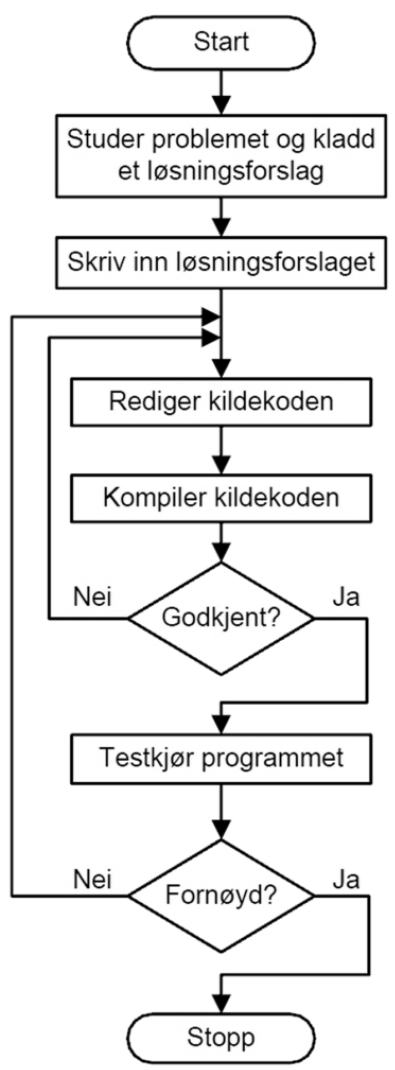 Programproduksjon
Kladdeark og blyant
Editor, tekstbehandler

Rediger koden, gjør evt. endringer
Kompilator:  javac EtProgram.java 
Enten: Rett opp feil som er påpekt,    eller: programkoden er godkjent

JVM:  java EtProgram  
Fornøyd med resultat?
     Enten: Nei
       eller: Ja

                 Ferdig!
Programproduksjon: Løsningskladd
Hvordan skal en problemstilling/oppgavetekst forstås?
Hva skal utføres, hva er ønsket resultat?
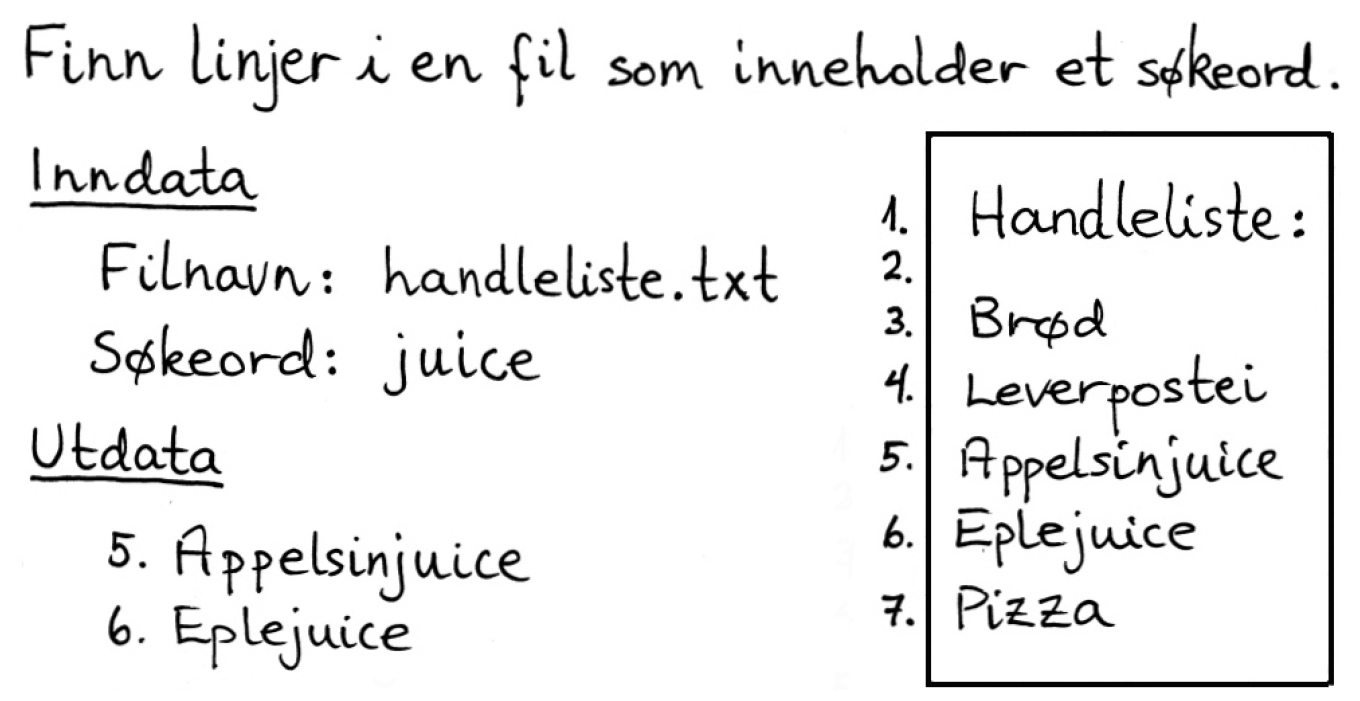